asombroso/a
amazing
aburrido (a)
boring
útil
useful
inútil
useless
fácil
easy
estúpido /a
stupid
gracisoso /a
funny
difícil
difficult
porque
aunque
es / son
Me gusta(n) ..
Me encanta(n)…
No me gusta(n)…
Odio …
XX
X
En mi opinión…
In my opinion …
Creo que…
I think …
¿Qué piensas?
What do you think?…
¿Te gusta(n) …?
Do you like …
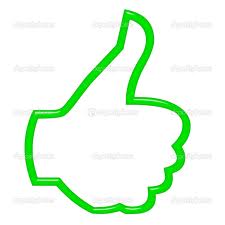 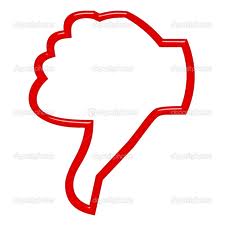 @KazWd
[Speaker Notes: This sheet can be folded and stand on the table to making reading easier for all the group. 
Karen Whitehead @KazWd 2013]
¿Qué piensas?
What do you think?…
¿Te gusta(n) …?
Do you like …
Me gusta(n) ..
Me encanta(n)…
No me gusta(n)…
Odio …
En mi opinión…
In my opinion …
Creo que…
I think …
X
XX
porque
aunque
es / son
aburrido (a)
boring
asombroso/a
amazing
útil
useful
inútil
useless
fácil
easy
estúpido /a
stupid
difícil
difficult
gracisoso /a
funny
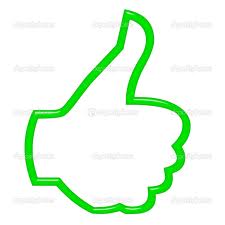 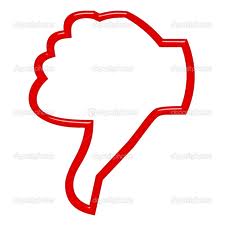 @KazWd
[Speaker Notes: Karen Whitehead @KazWd 2013]